MODELO DE ATENCIÓN
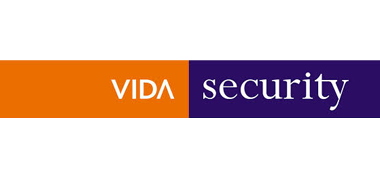 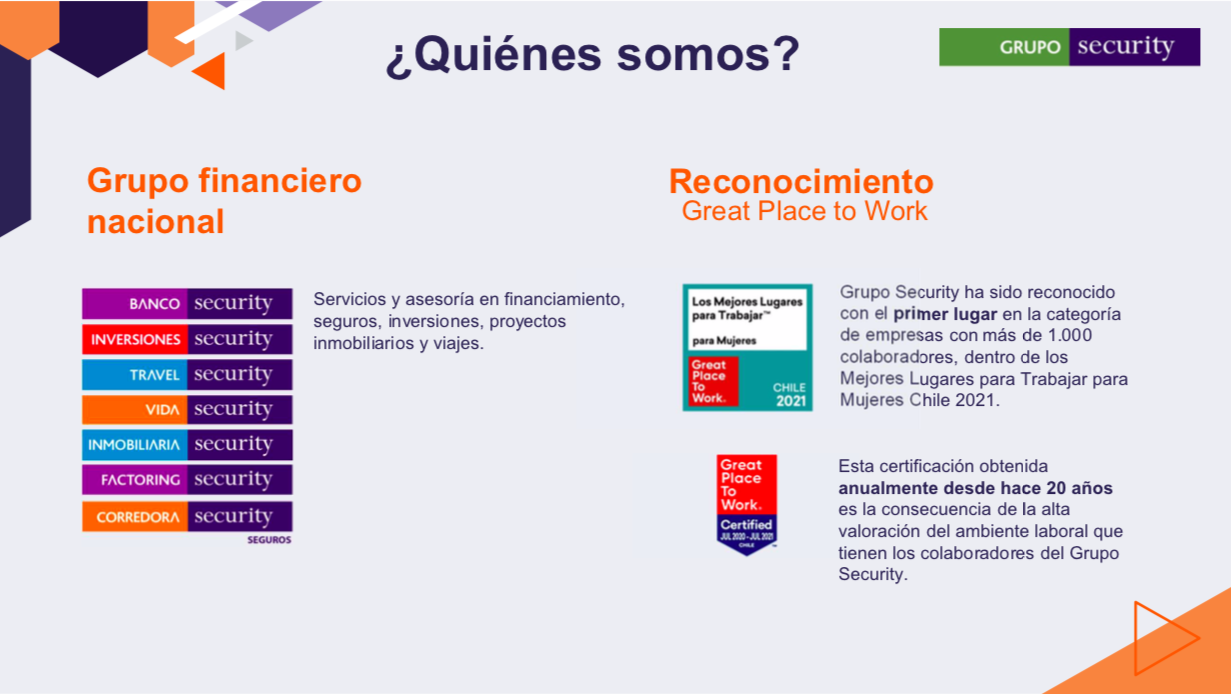 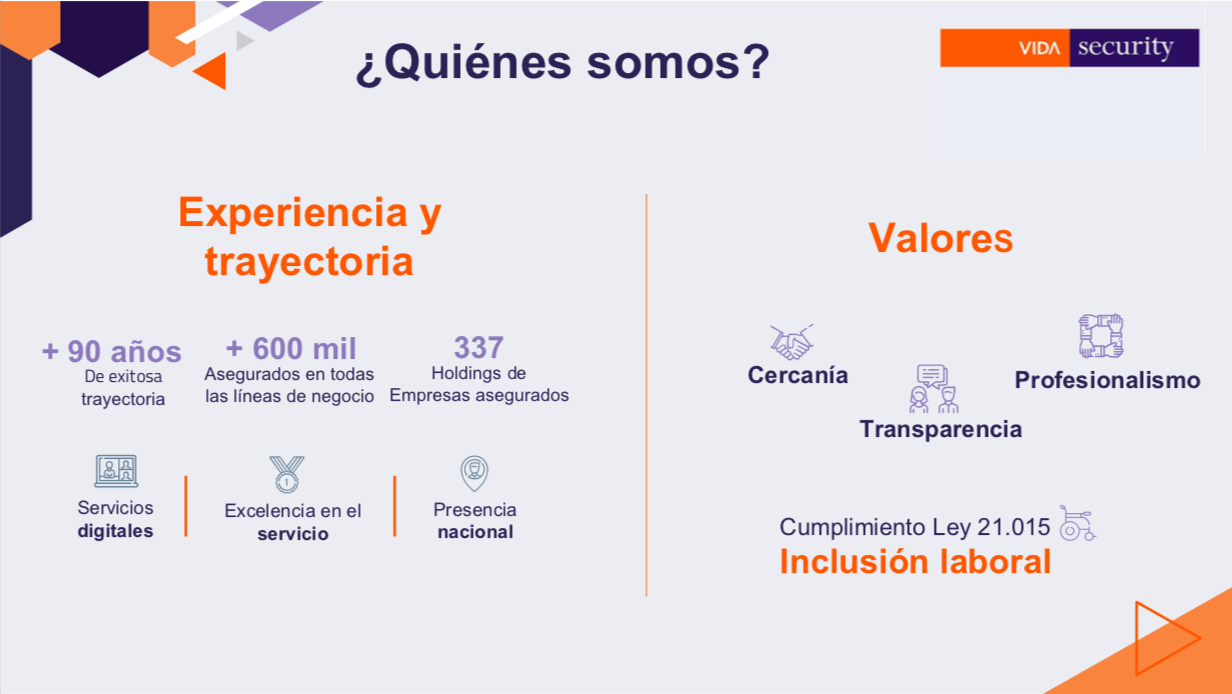 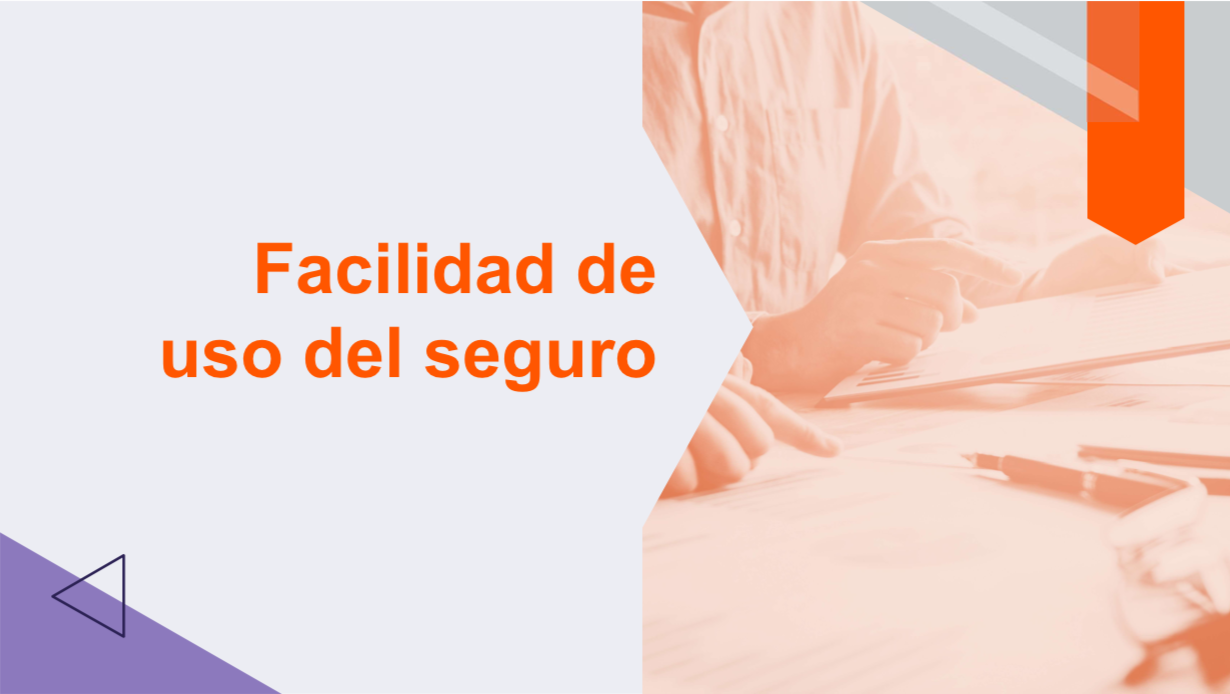 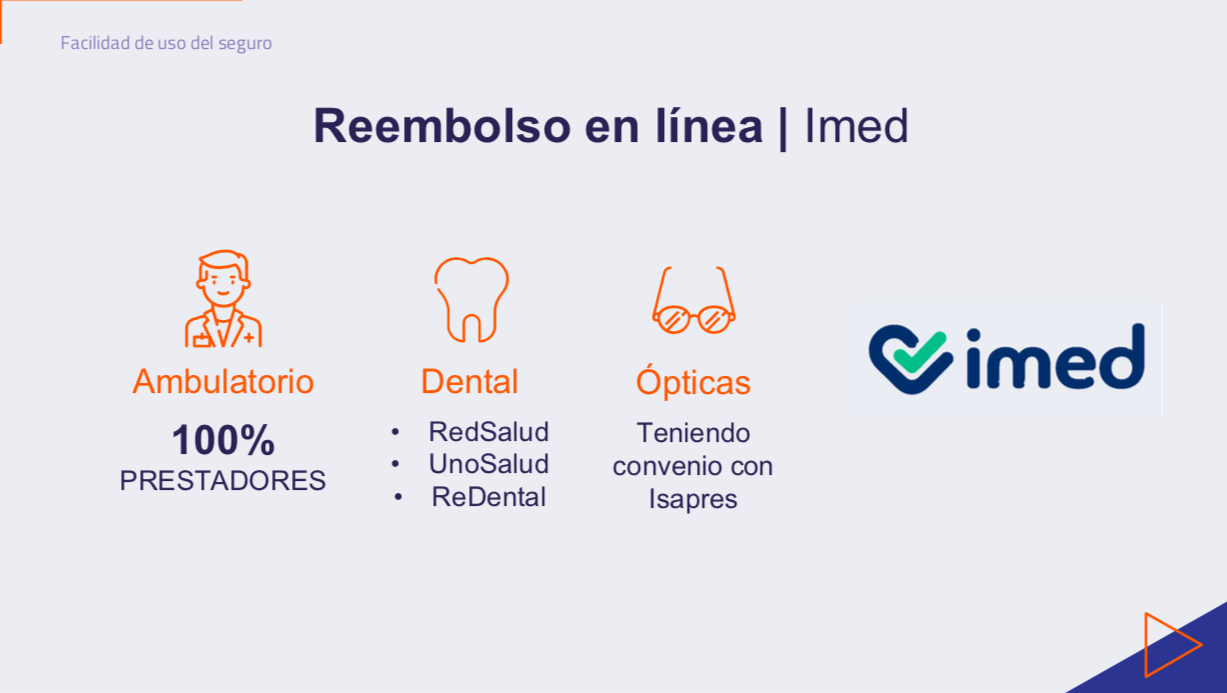 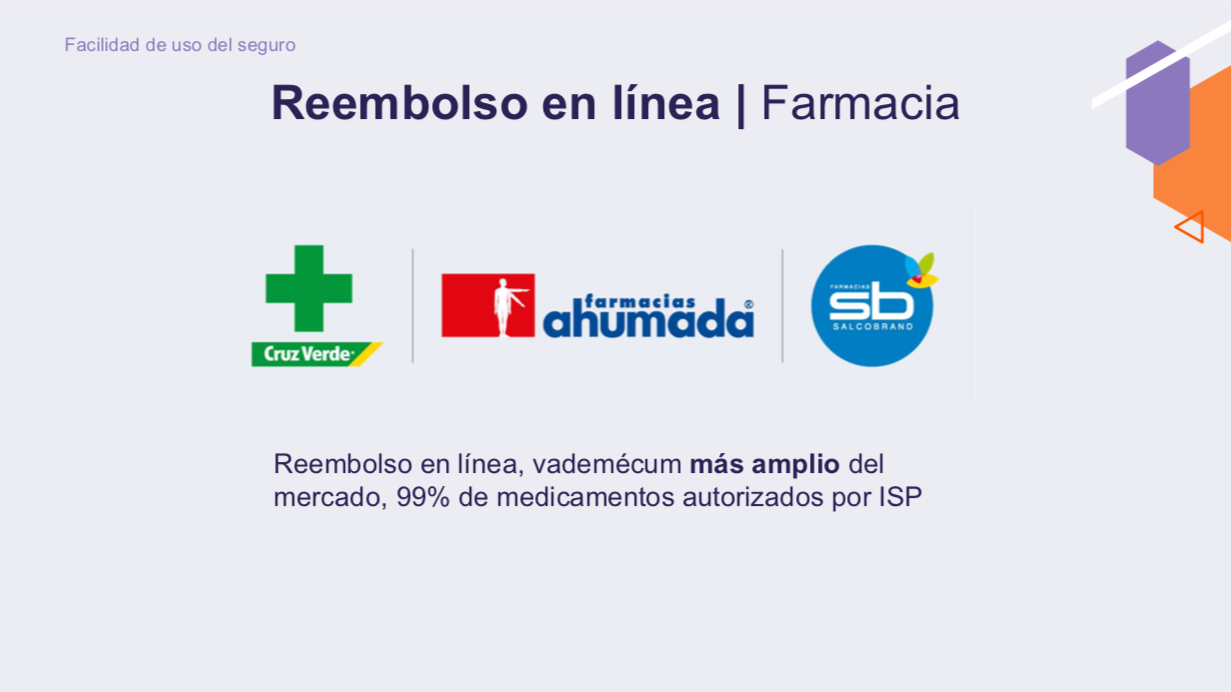 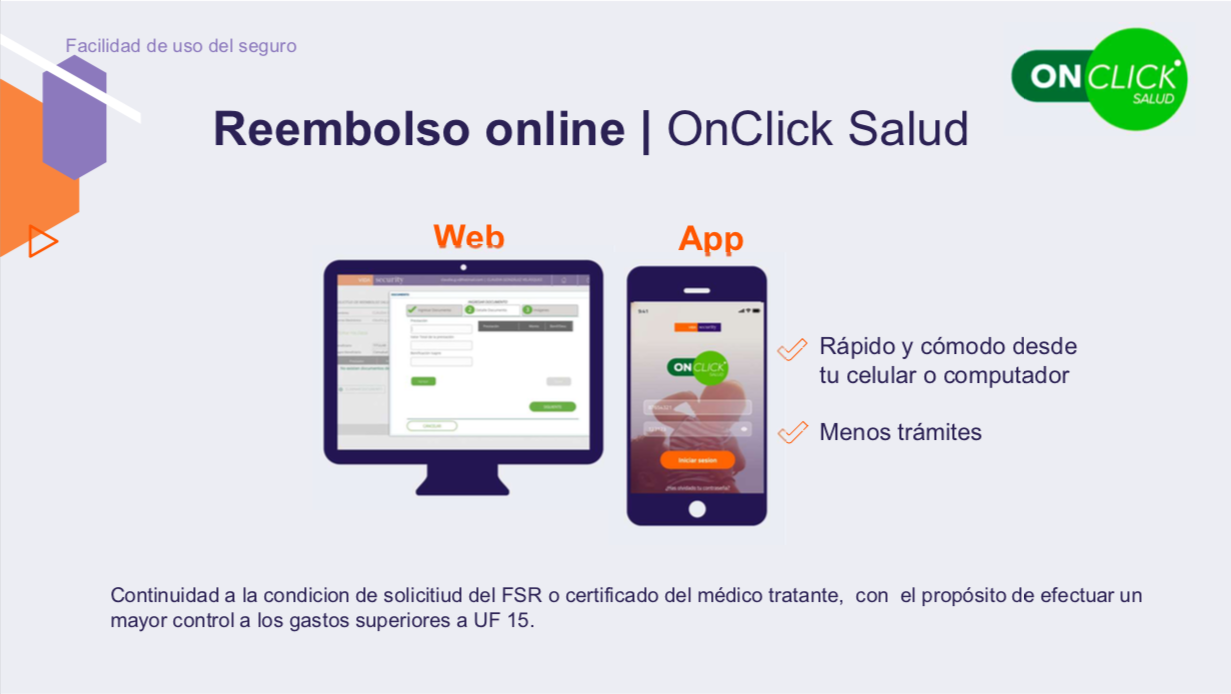 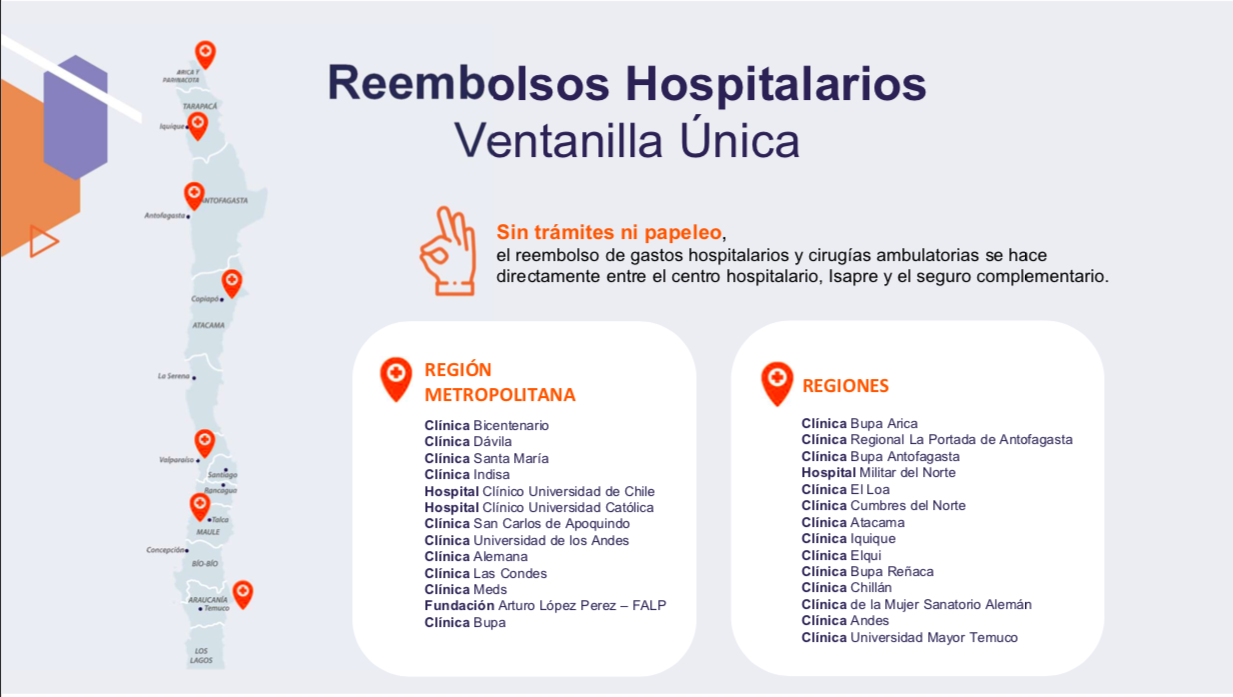 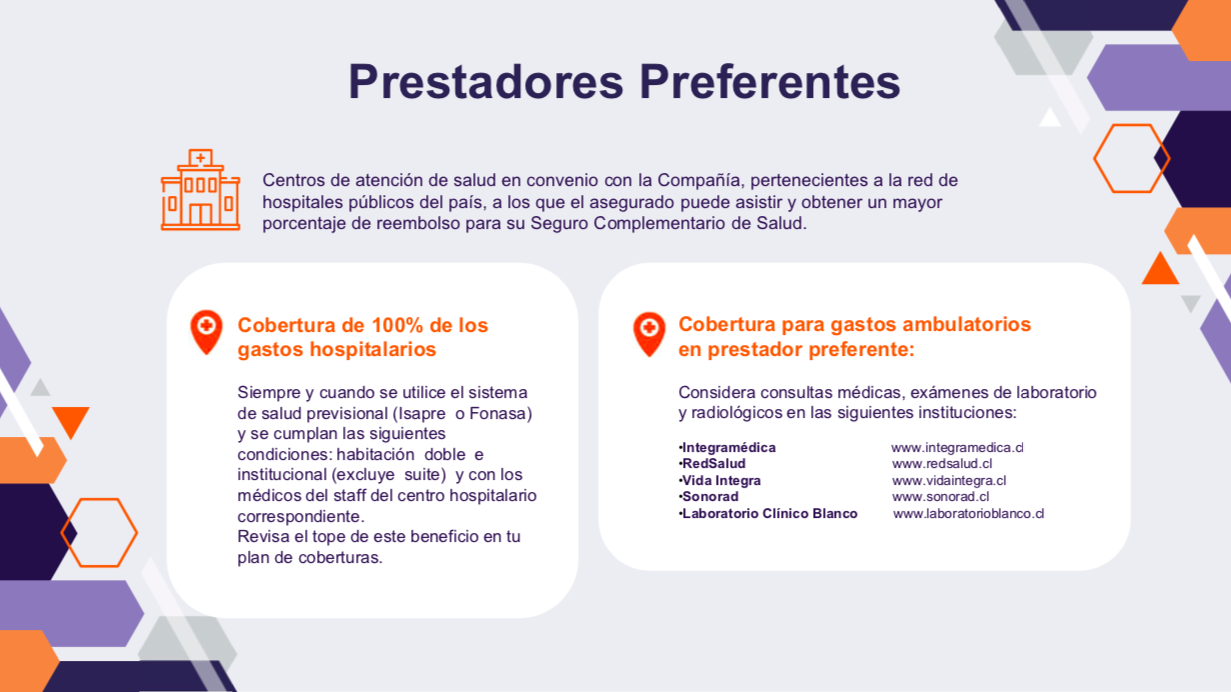 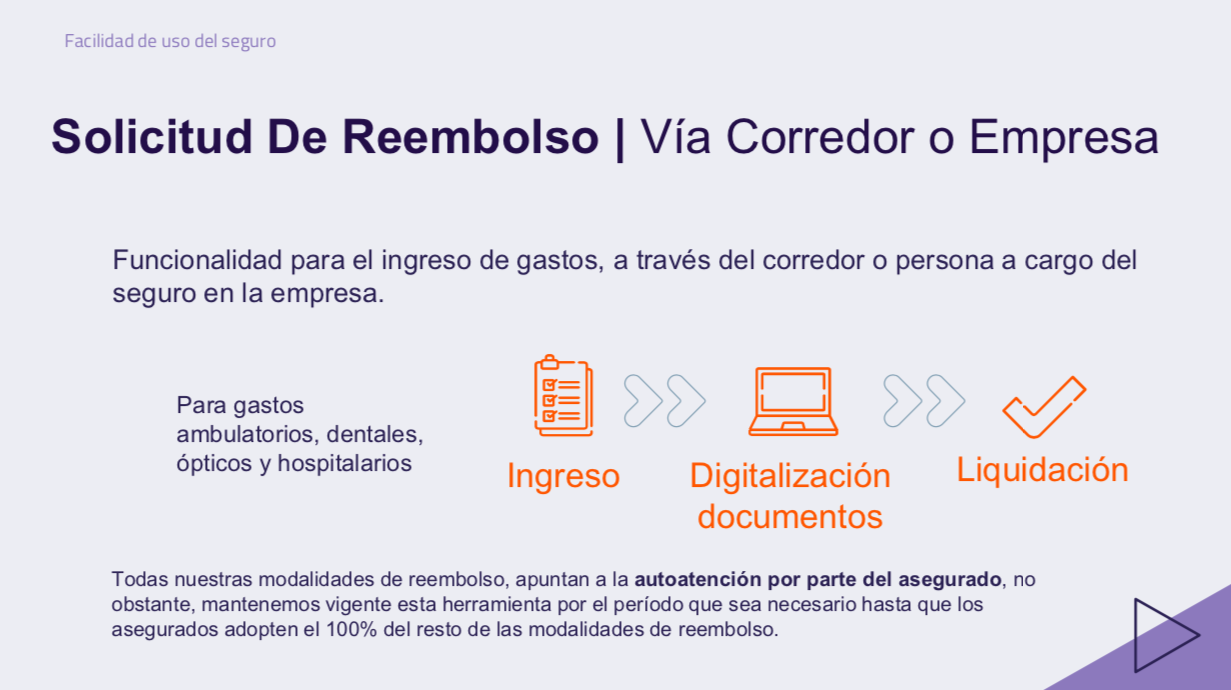 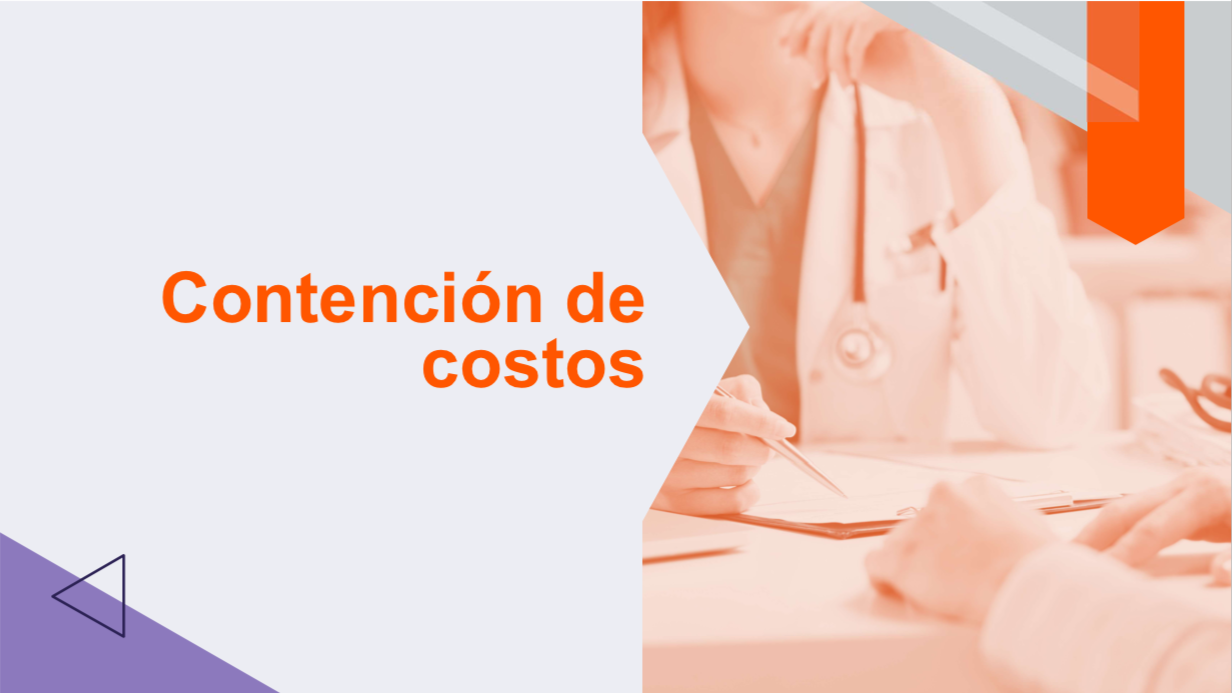 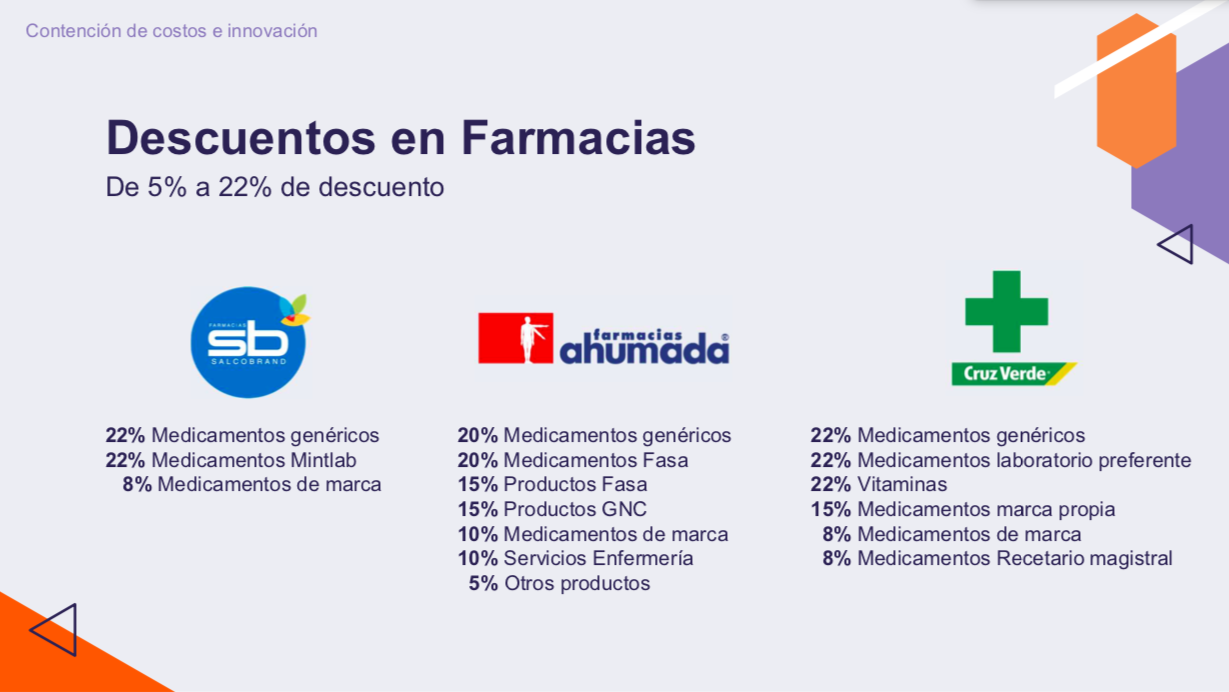 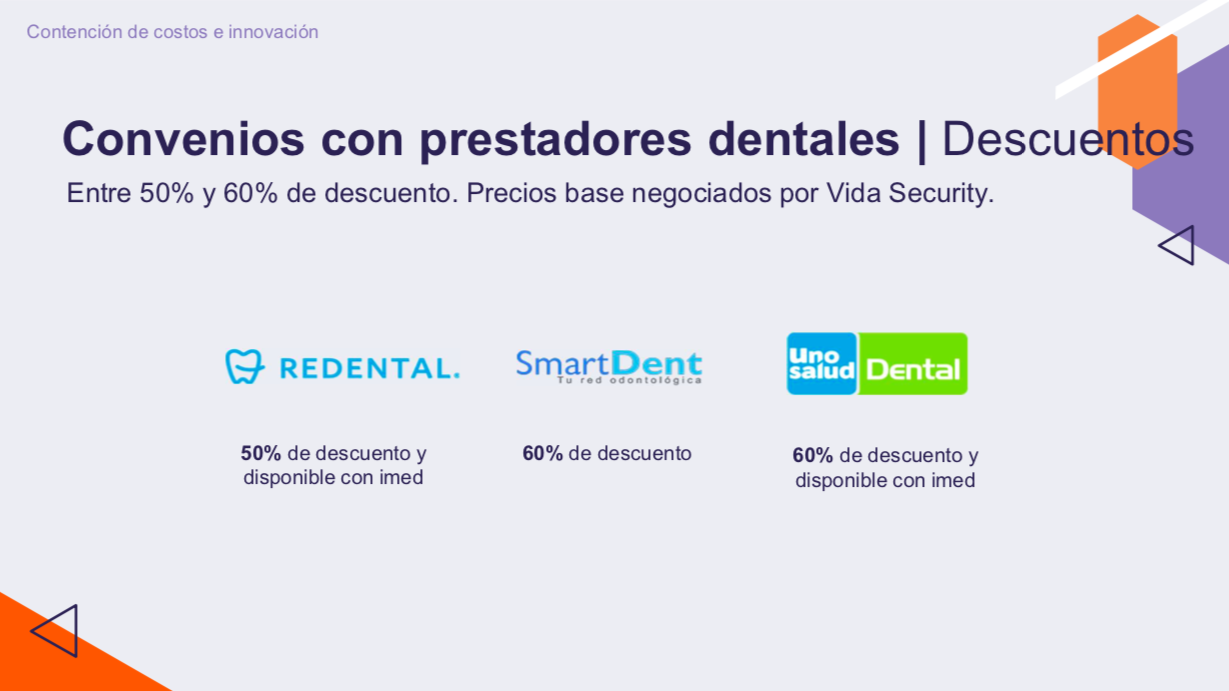 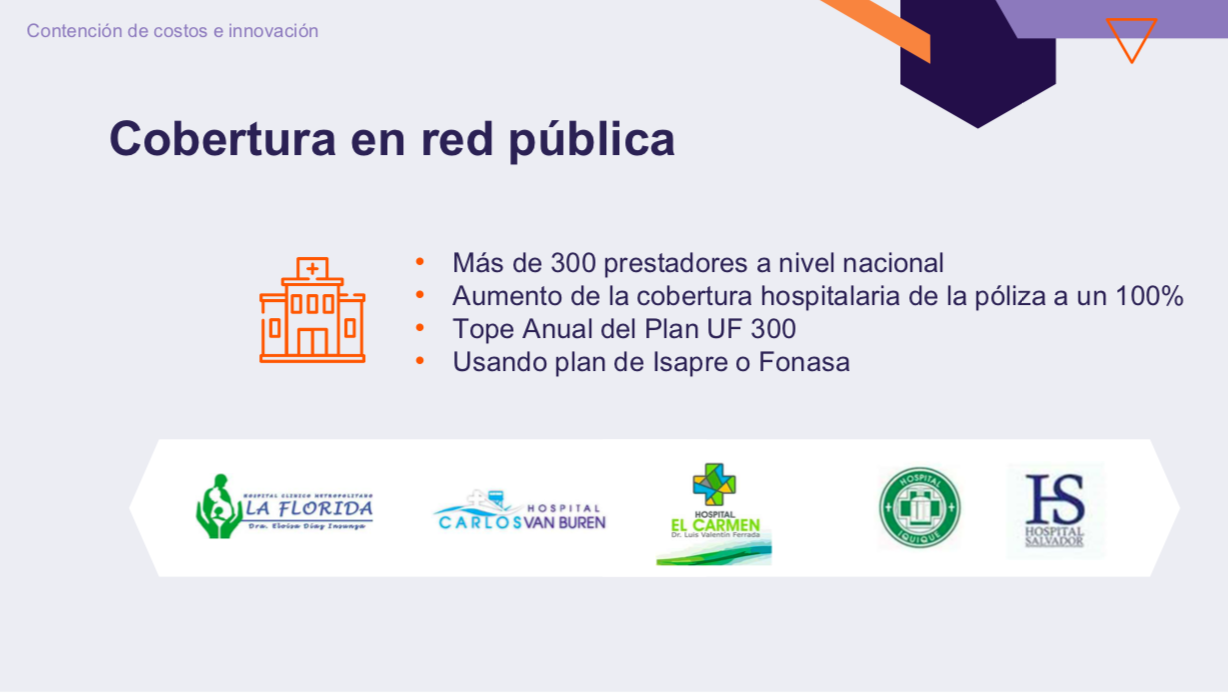 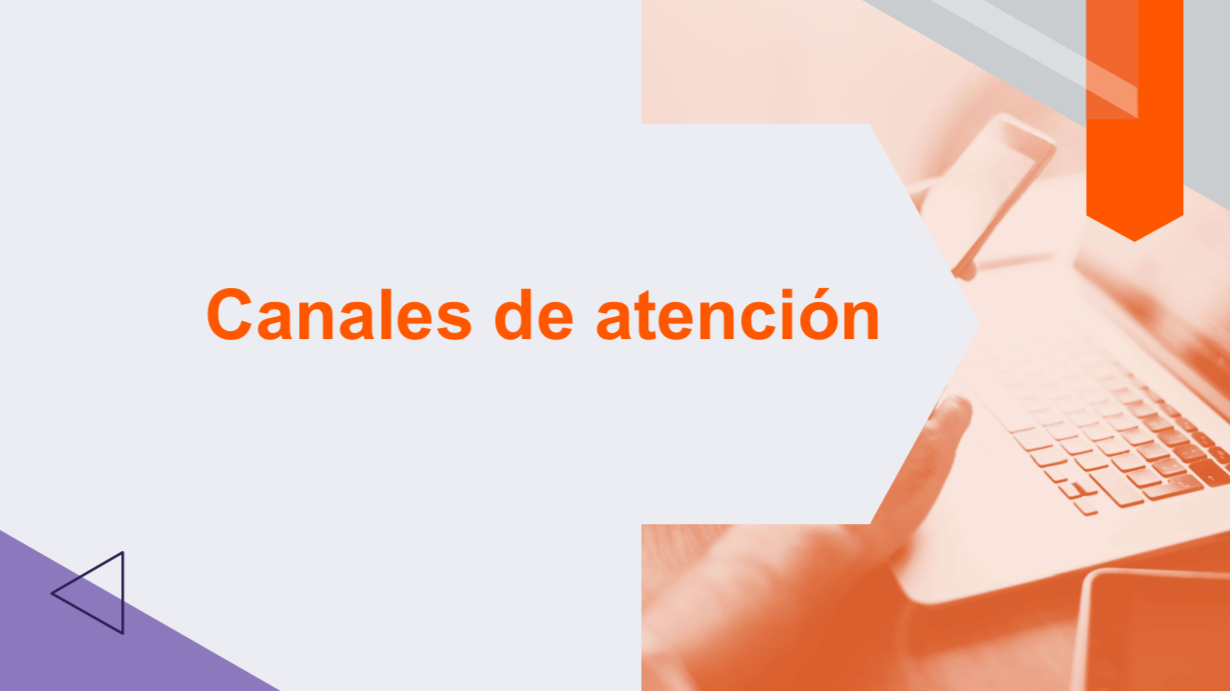 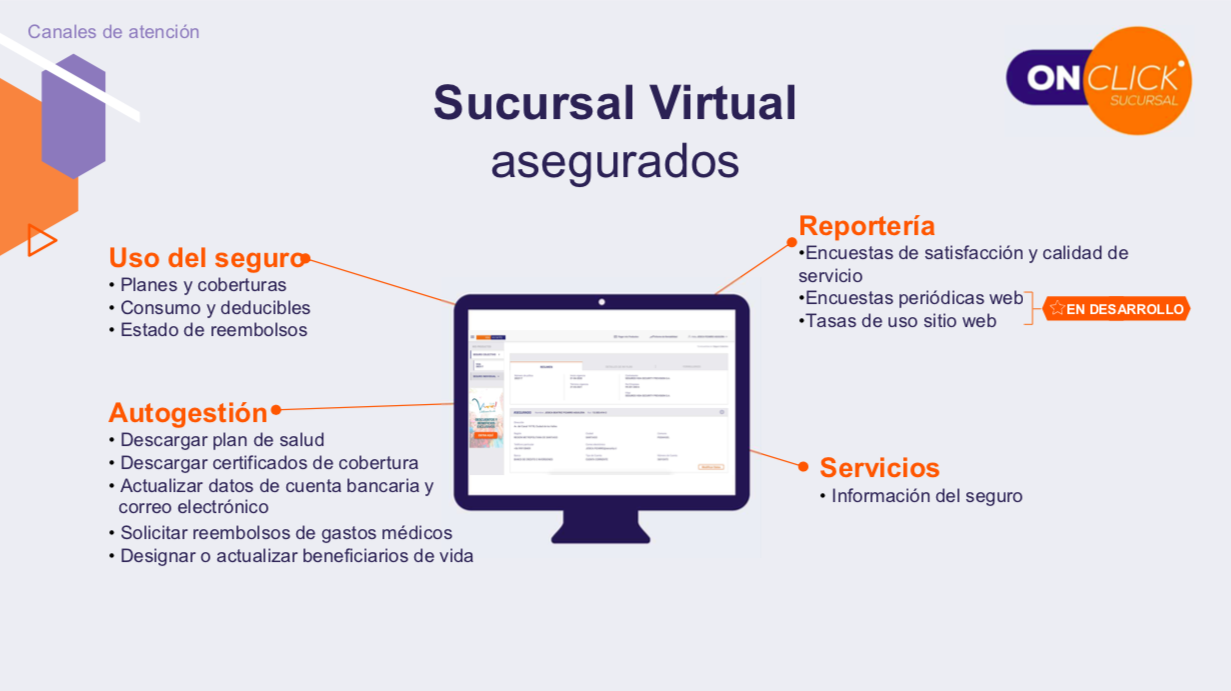 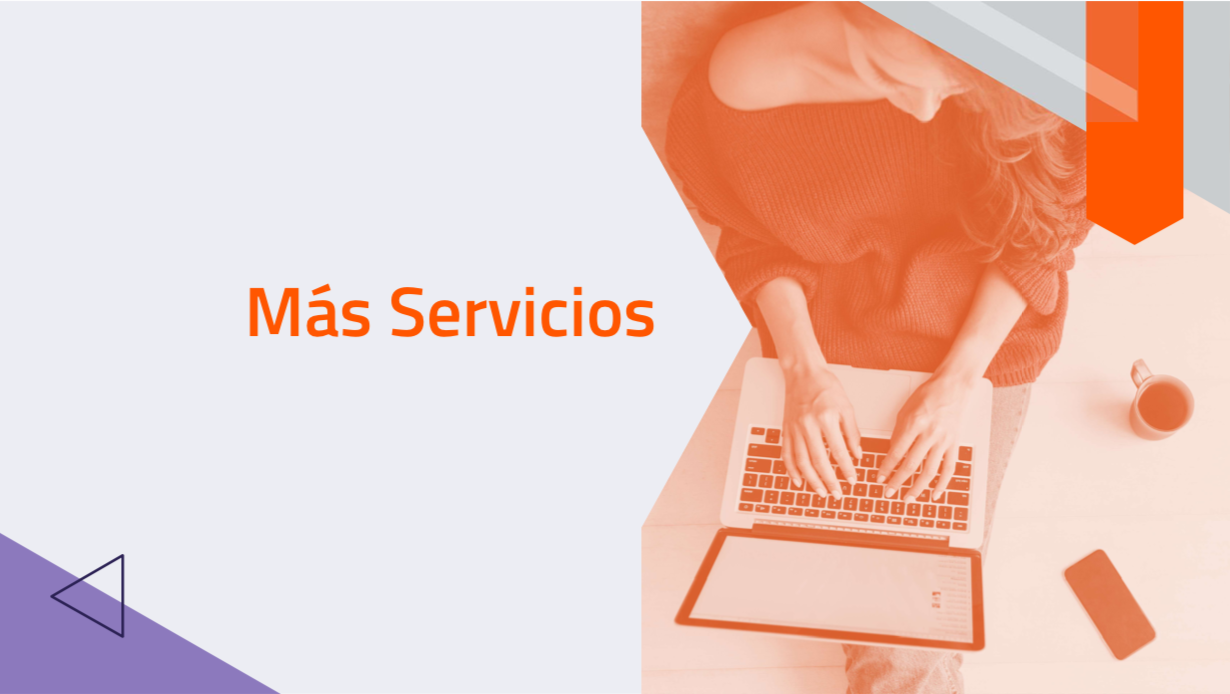 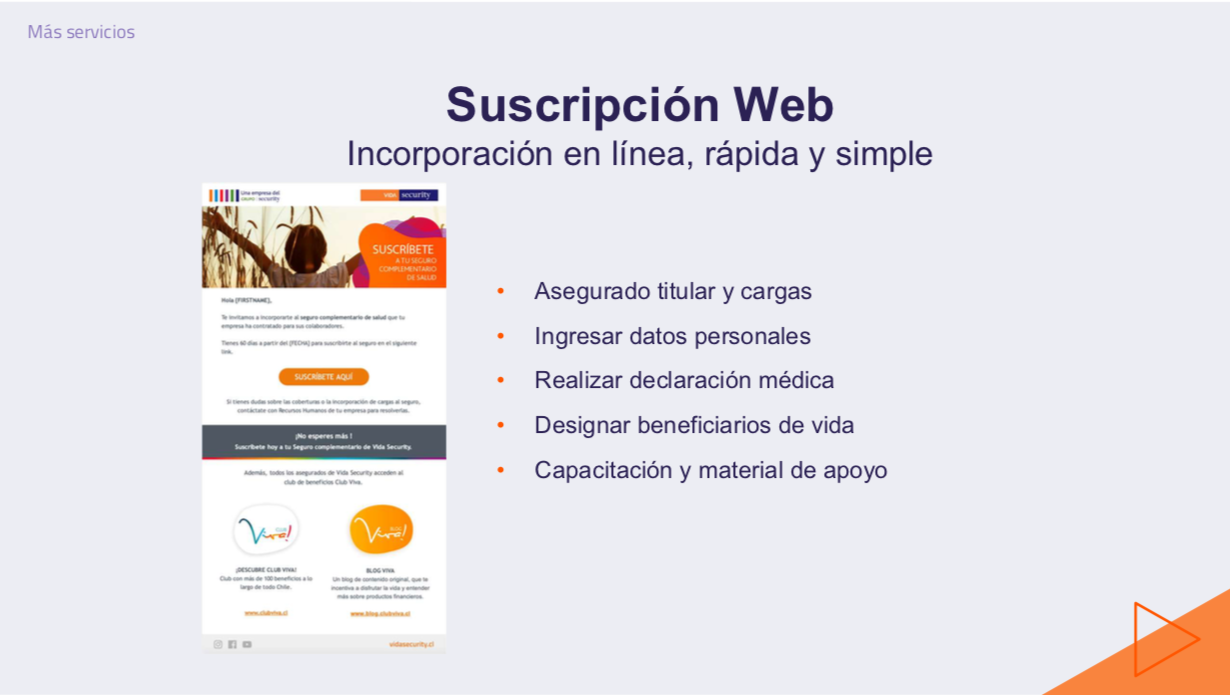 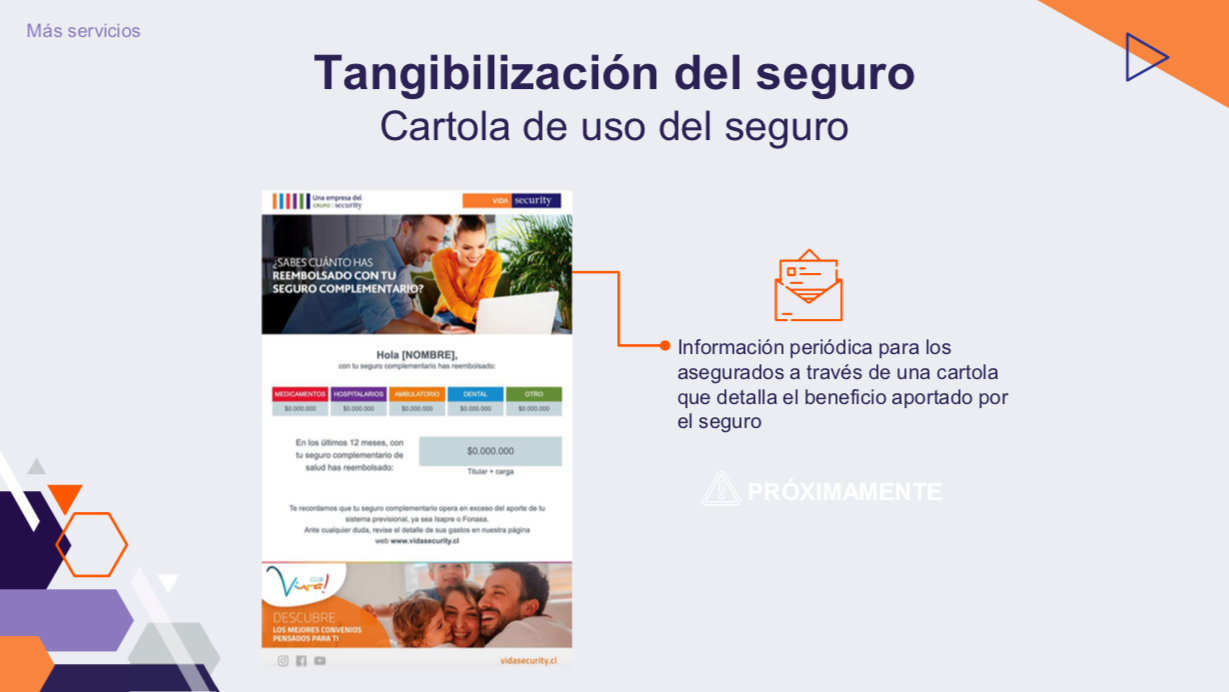 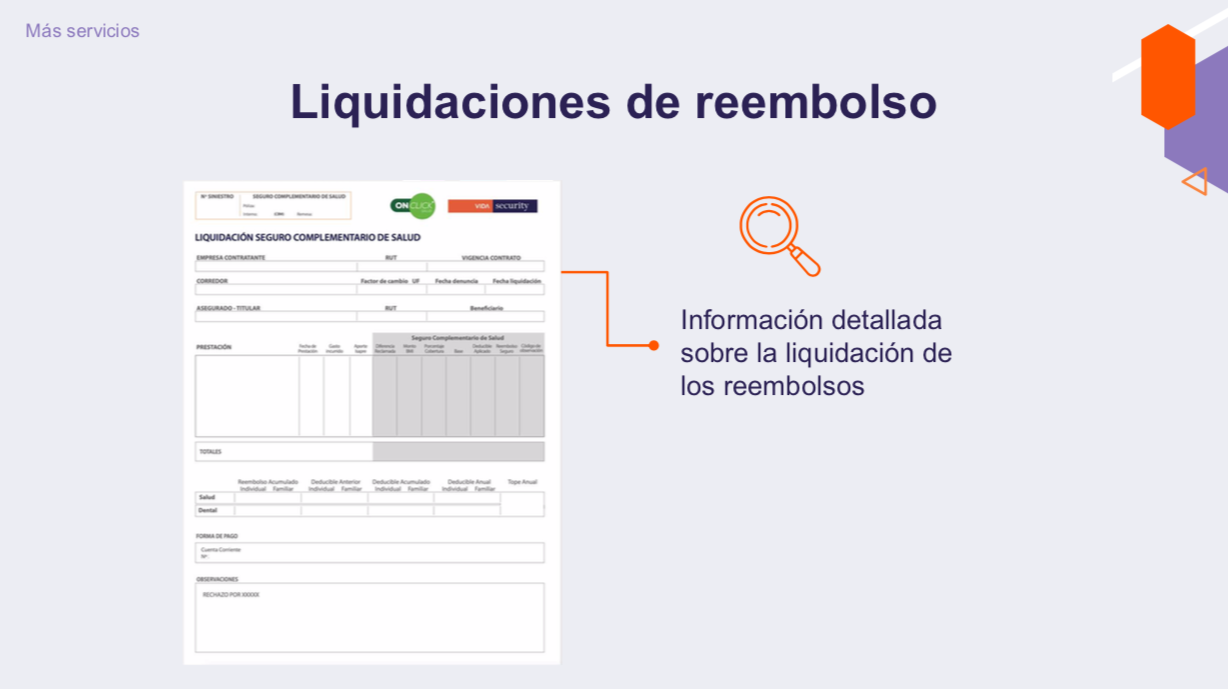 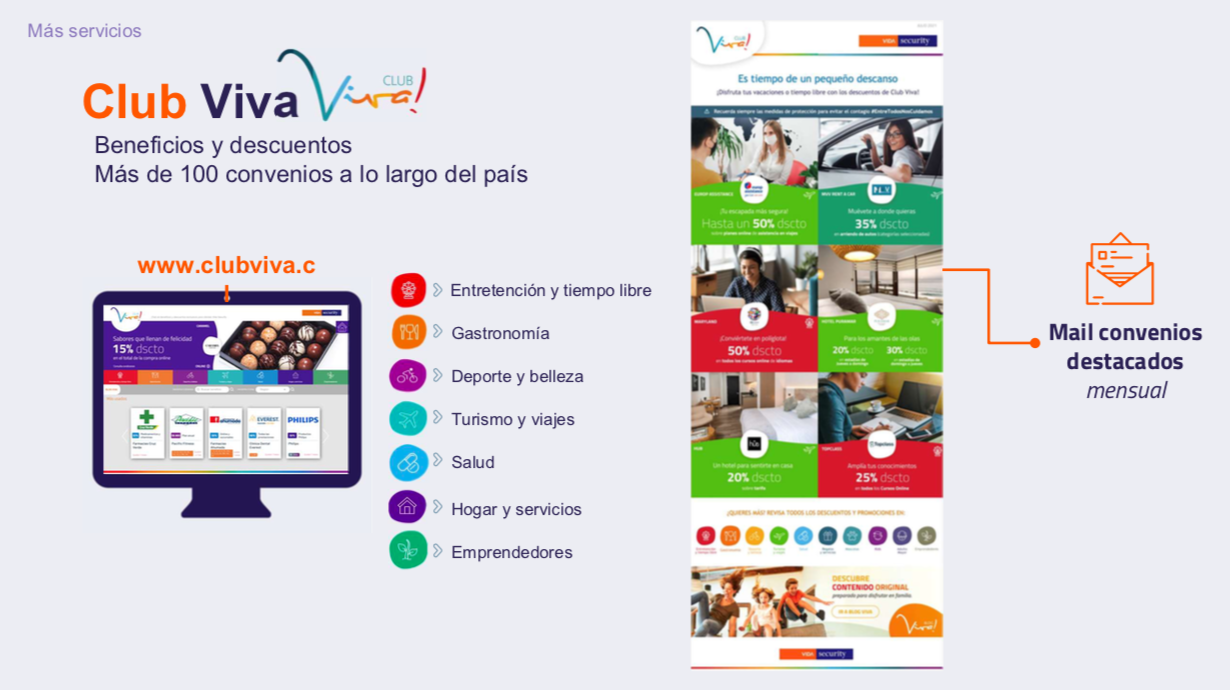 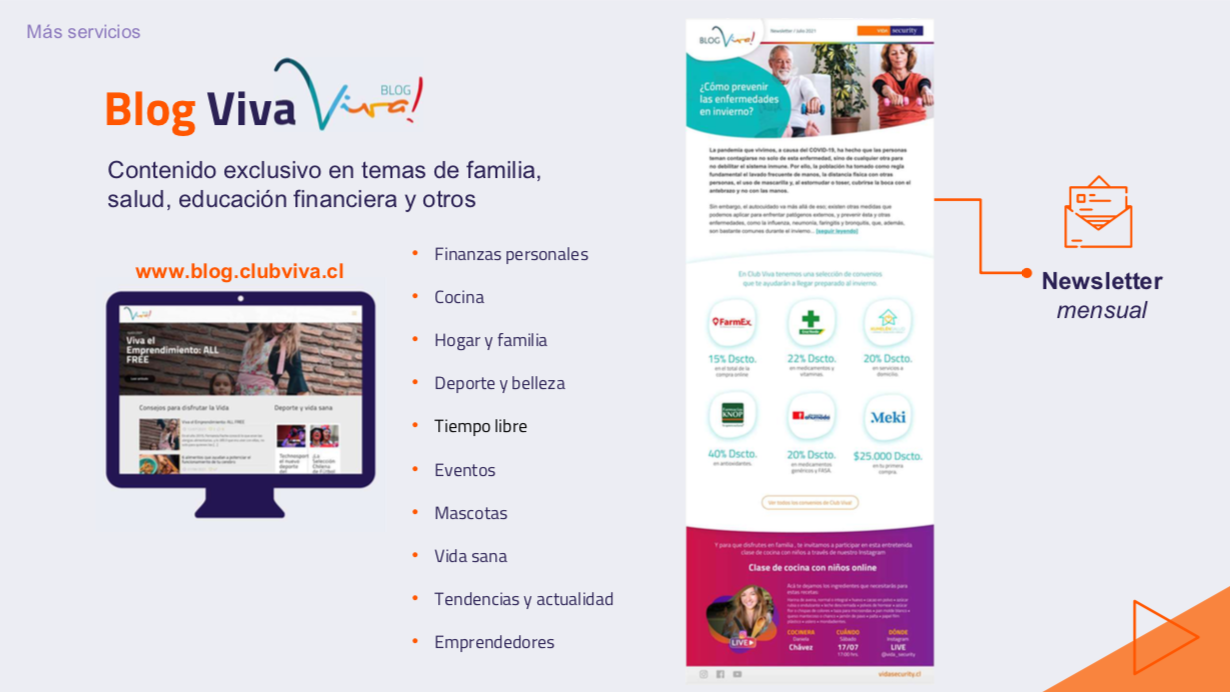